GE103  สารสนเทศเพื่อการค้นคว้า
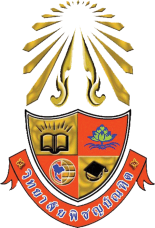 นวัตกรรม (Innovation)
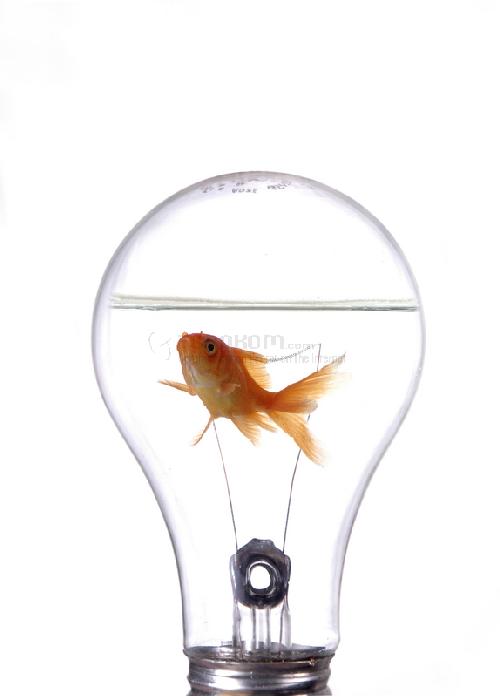 GE103 ระบบสารสนเทศเพื่อการค้นคว้า
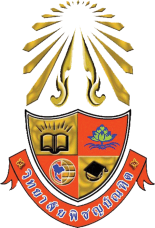 ความหมาย
“ นวัตกรรม”  
หมายถึง ทำสิ่งใหม่ขึ้นมา
“ นวัตกรรม”  (สำนักงานนวัตกรรมแห่งชาติ)
หมายถึง สิ่งใหม่ที่เกิดจากการใช้ความรู้และความคิดสร้างสรรค์ที่มีประโยชน์ต่อเศรษฐกิจและสังคม
GE103 ระบบสารสนเทศเพื่อการค้นคว้า
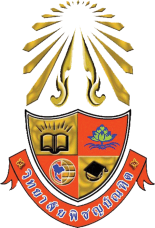 “ นวัตกรรม”  (โทมัส ฮิวต์) 
หมายถึง เป็นการนำเอาวิธีการใหม่ มาปฏิบัติหลังจากที่ได้ผ่านการทดลองและได้รับการพัฒนามาเป็นลำแล้ว และมีความแตกต่างจากการปฏิบัติเดิมที่เคยปฏิบัติมา
“ นวัตกรรม”  (สมนึก เอื้อจิระพงษ์พันธ์)
สิ่งใหม่ที่เกิดขึ้นจากการใช้ความรู้ ทักษะประสบการณ์ และความคิดสร้างสรรค์ ในการพัฒนาขึ้น ซึ่งอาจจะมีลักกษณะเป็นผลิตภัณฑ์ใหม่ บริการใหม่ หรือกระบวนการใหม่ ที่ก่อให้เกิดประโยชน์ในเชิงเศรษฐกิจและสังคม
GE103 ระบบสารสนเทศเพื่อการค้นคว้า
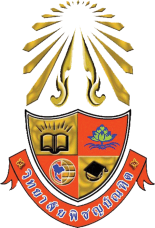 “ นวัตกรรม”   
หมายถึง สิ่งที่เกิดจากการใช้ความรู้ในศาสตร์สาขาต่างๆอย่างบูรณาการ เพื่อประดิษฐ์สร้างสรรค์สิ่งใหม่ให้เกิดขึ้นเพื่อประโยชน์ทางสังคมและเศรษฐกิจ
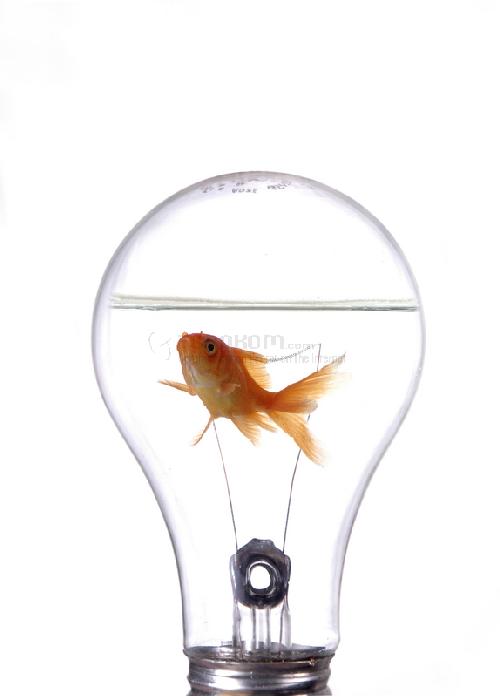 GE103 ระบบสารสนเทศเพื่อการค้นคว้า
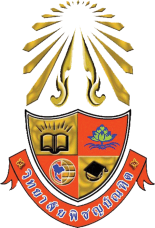 องค์ประกอบของนวัตกรรม
1. ความใหม่ (Newness)
2. ประโยชน์ในเชิงเศรษฐกิจ (Economic Benefits)
3. การใช้ความรู้และความคิดสร้างสรรค์(Knowledge and Creativity Idea)
GE103 ระบบสารสนเทศเพื่อการค้นคว้า
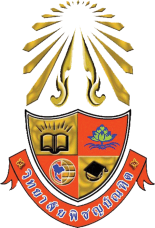 ระยะของนวัตกรรม
ระยะที่ 1 มีการประดิษฐ์คิดค้น (Innovation)  
  หรือเป็นการปรุงแต่งของเก่าให้เหมาะสมกับกาลสมัย 
ระยะที่ 2 พัฒนาการ (Development) มีการทดลอง
   ในแหล่งทดลองจัดทำอยู่ในลักษณะของโครงการทดลองปฏิบัติก่อน (Pilot Project)
ระยะที่ 3 การนำเอาไปปฏิบัติในสถานการณ์ทั่วไป ซึ่งจัดว่าเป็นนวัตกรรมขั้นสมบูรณ์
GE103 ระบบสารสนเทศเพื่อการค้นคว้า
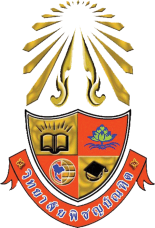 กระบวนการของนวัตกรรม
1. การค้นหา(Searching)
2. การเลือกสรร(Selecting)
3. การนำไปปฏิบัติ(Implementing)
4. การเรียนรู้(Learning)
GE103 ระบบสารสนเทศเพื่อการค้นคว้า
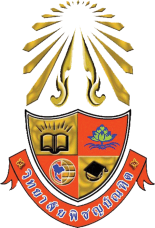 นวัตกรรมทางการศึกษา
 (Educational Innovation)
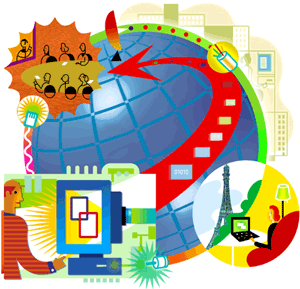 GE103 ระบบสารสนเทศเพื่อการค้นคว้า
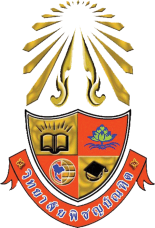 ความหมาย
หมายถึง การนำแนวคิดใหม่ วิธีการใหม่ 
หรือสิ่งใหม่มาใช้ หรือการพัฒนา ปรับปรุง 
เปลี่ยนแปลง หรือเพิ่มเติม แนวคิดเดิม 
วิธีการเดิมหรือสิ่งเดิมที่ช่วยให้เกิดกระบวนการเรียนรู้
เพื่อความเจริญงอกงามของบุคคล  
และสังคมอย่างต่อเนื่องตลอดชีวิต
GE103 ระบบสารสนเทศเพื่อการค้นคว้า
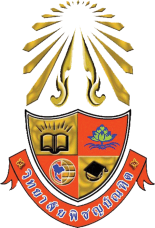 หลักเกณฑ์ในการพิจารณานวัตกรรม
เป็นแนวคิดใหม่ ที่เกิดจากสิ่งที่ยังไม่เคยมีมาก่อน
เป็นแนวคิดเดิม วิธีการเดิม สิ่งเดิม แล้วนำมาใช้กับสภาพการณ์ใหม่
เป็นแนวคิดเดิม วิธีการเดิม สิ่งเดิม แล้วนำมาพัฒนาให้มีประสิทธิภาพมากขึ้นแล้วนำมาใช้
GE103 ระบบสารสนเทศเพื่อการค้นคว้า
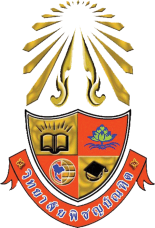 ลักษณะของนวัตกรรม
นำเอาวิธีเก่าจากที่อื่นมาทดลองใช้
ดัดแปลง ปรับปรุงของเก่าให้เหมาะกับสถานการณ์
ฟื้นฟูสิ่งที่เคยปฏิบัติมาแต่ก่อน
การคิดสิ่งใหม่ที่ไม่เคยปรากฏมาก่อน
GE103 ระบบสารสนเทศเพื่อการค้นคว้า
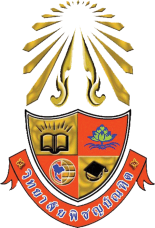 ตัวอย่างของนวัตกรรมการศึกษา
1.  ศูนย์การเรียน                                      
2.  การสอนแบบโปรแกรม
3.  บทเรียนสำเร็จรูป                                               
4.  ชุดการเรียนการสอน
5.  การเรียนการสอนระบบเปิด                             
6.  การสอนเป็นคณะ
GE103 ระบบสารสนเทศเพื่อการค้นคว้า
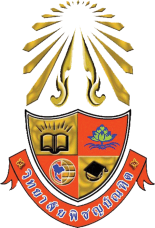 ตัวอย่างของนวัตกรรมการศึกษา
7.   การจัดโรงเรียนไม่แบ่งชั้น                               
8.   การจัดโรงเรียนในโรงเรียน
9.    การเรียนการสอนทางไกล                
10.  เรียนปนเล่น
11.   คอมพิวเตอร์ช่วยสอน ( CAI )                        
12.  การนำคอมพิวเตอร์มาใช้ในการเรียนการสอน
13.   แบบฝึกหัดปฏิบัติเฉพาะกิจ
GE103 ระบบสารสนเทศเพื่อการค้นคว้า
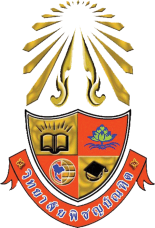 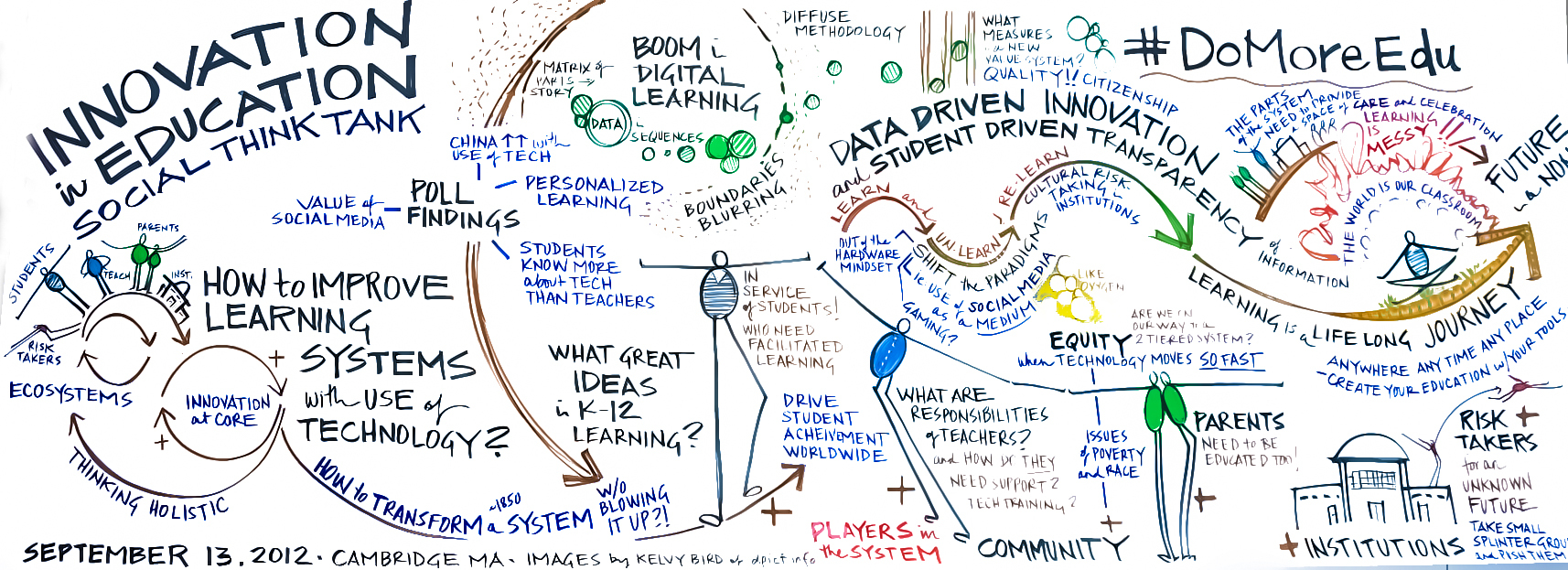 GE103 ระบบสารสนเทศเพื่อการค้นคว้า
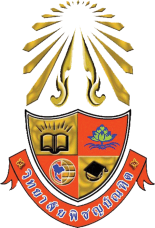 โจทย์ท้ายชั่วโมง
ให้นักศึกษา 
ทำการศึกษาค้นคว้า ความหมาย วิธีการ และ ตัวอย่าง 
เกี่ยวกับ นวัตกรรมการศึกษา 
พร้อมยกตัวอย่าง 
โดยตัวอย่างนั้นจะต้องมีรายละเอียดที่ครบทุกด้าน
ส่งเป็นกระดาษเย็บมุมในสัปดาห์หน้า